Behind the Numbers
The cold, hard facts of California  Public School Funding
California School Boards Association
www.csba.org
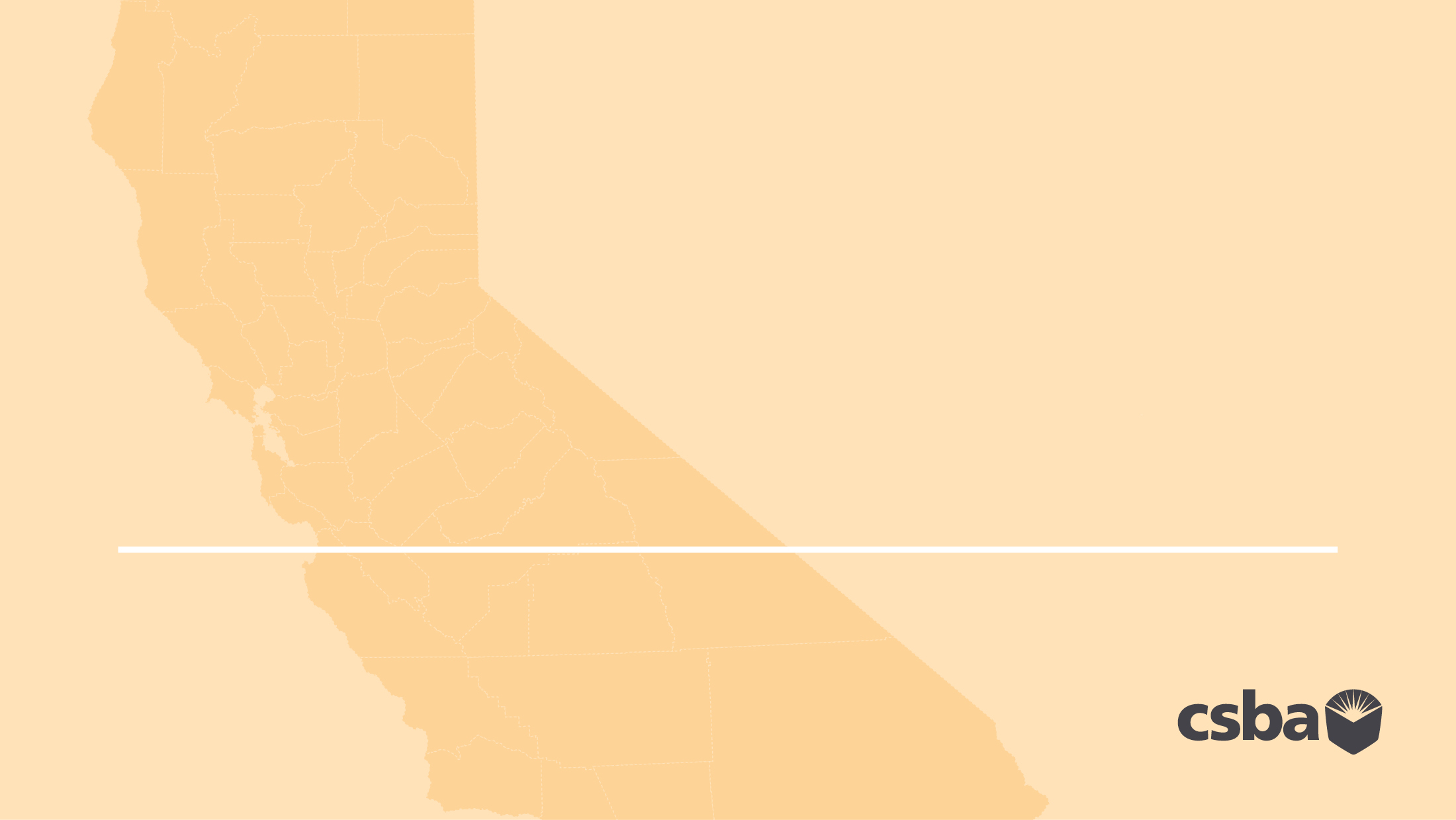 California has the 6th largest economy in the world  and the largest GDP of any state, yet ranks near  the bottom in nearly every measure of  school funding or school staffng.
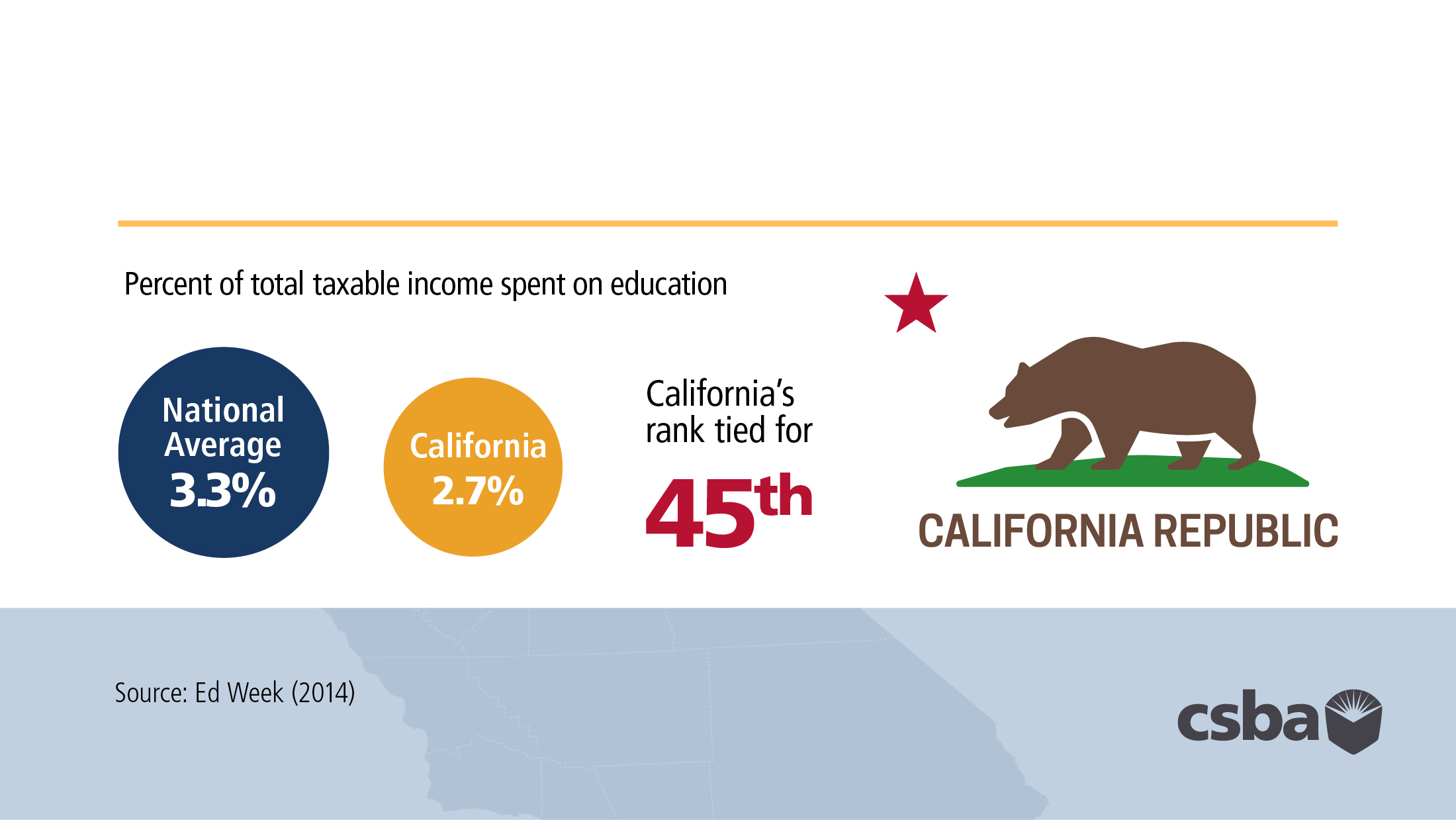 45th in percentage of taxable income spent on education
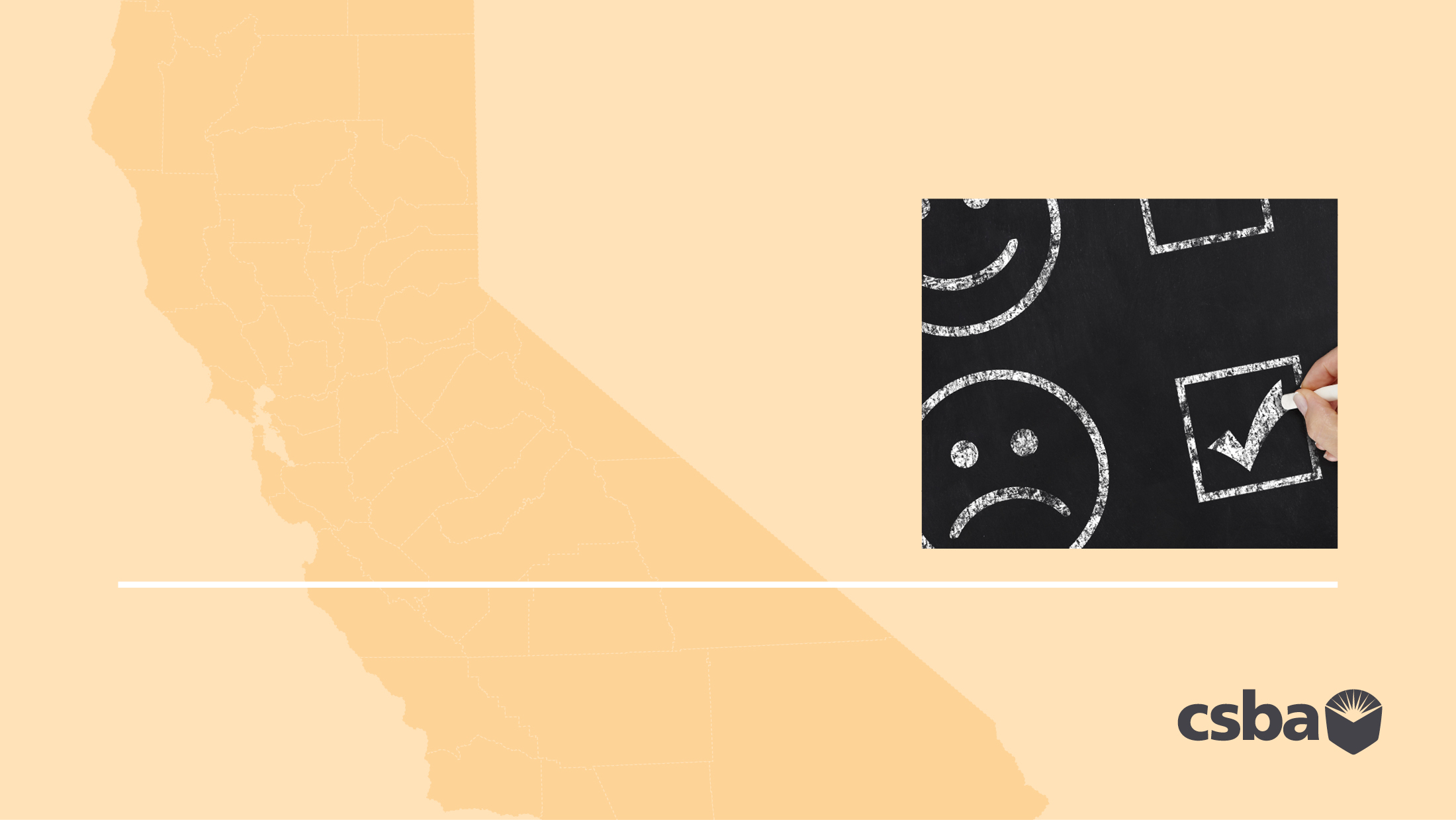 Despite recent improvements  through LCFF, California ranks  near the bottom nationally  in public school investment,  both in terms of final resources  and in terms of staffing.
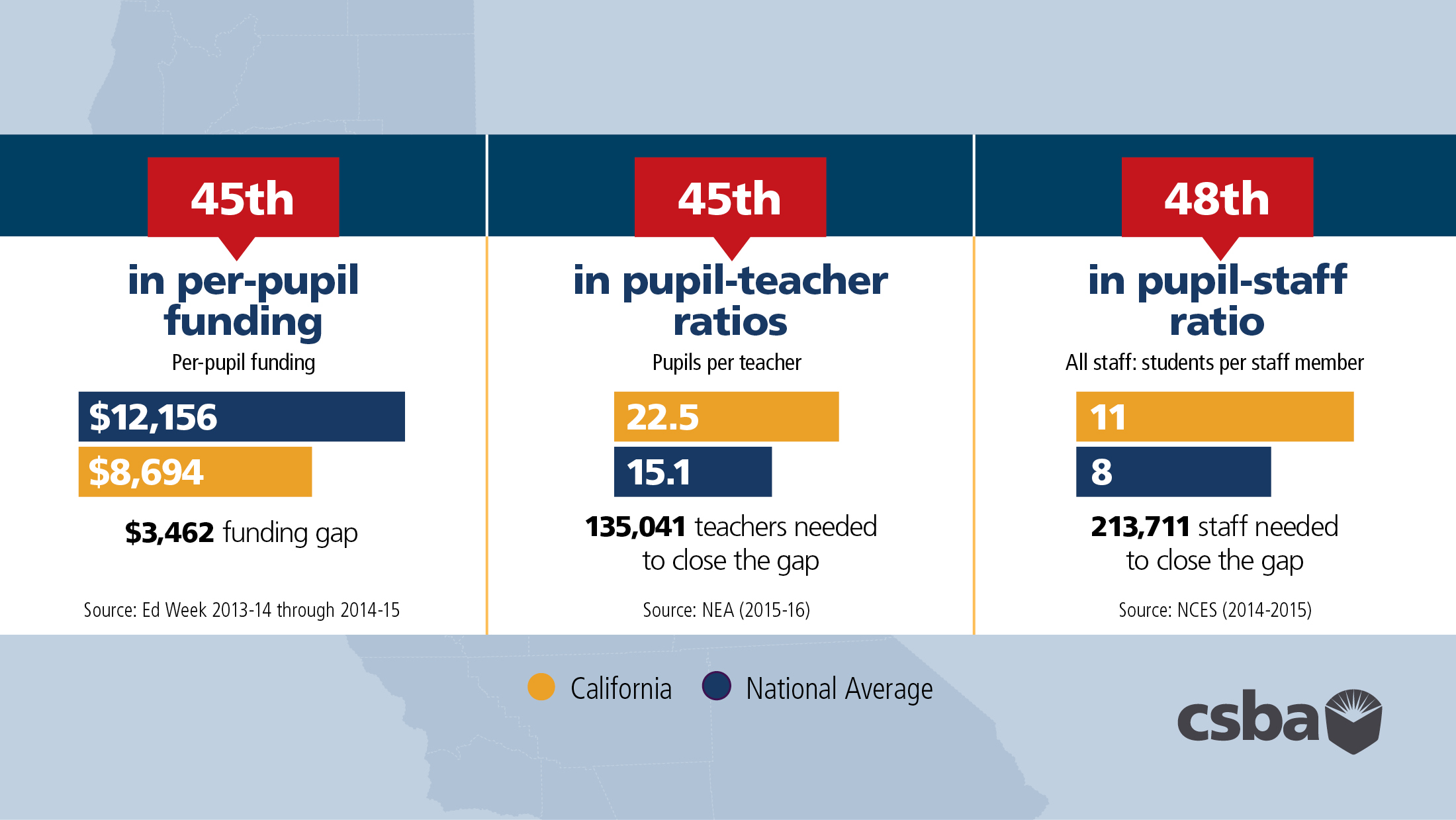 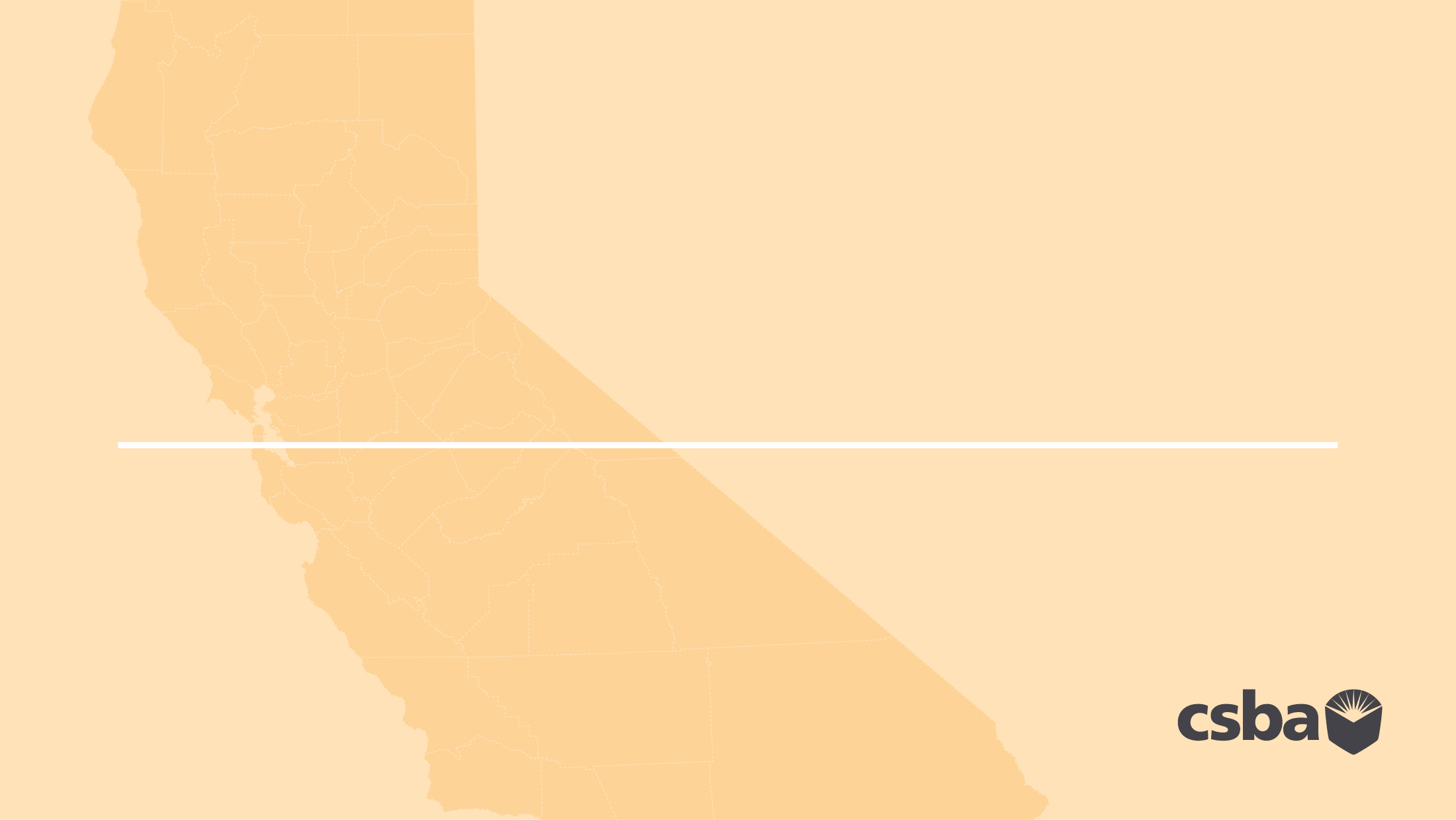 LCFF restored some of the funding lost during the Great  Recession, yet, in many cases, those gains are being  eroded by increases in health care, pension and utility  costs that threaten to put many districts and county  offices underwater.

California’s inadequate school funding hurts  our students, undermines our communities,  threatens our prosperity, and dims the  prospects of future generations.
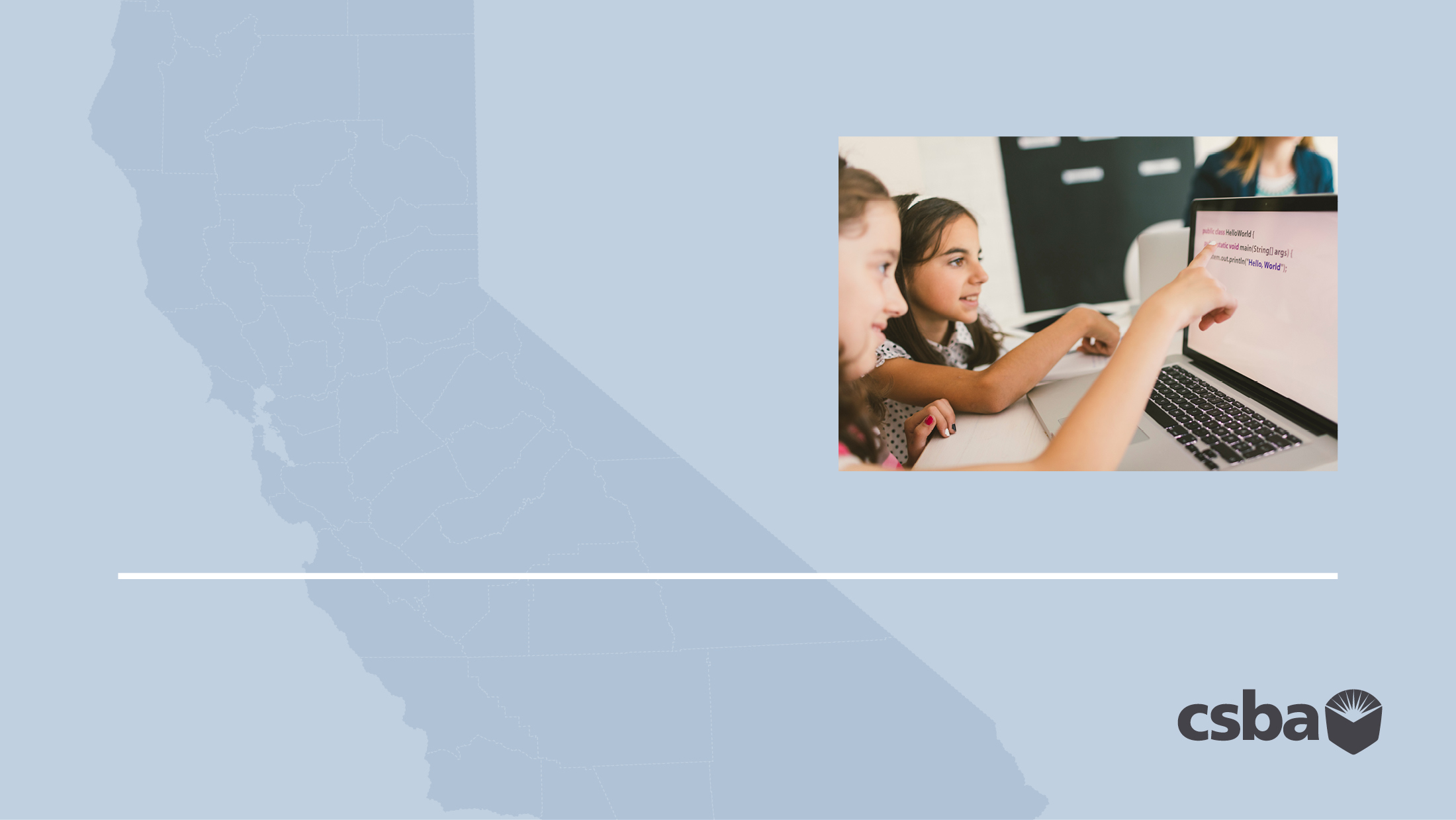 If we want to prepare our  students for an increasingly  competitive, technology-driven  global economy, we must  invest at a level necessary to  support student success.
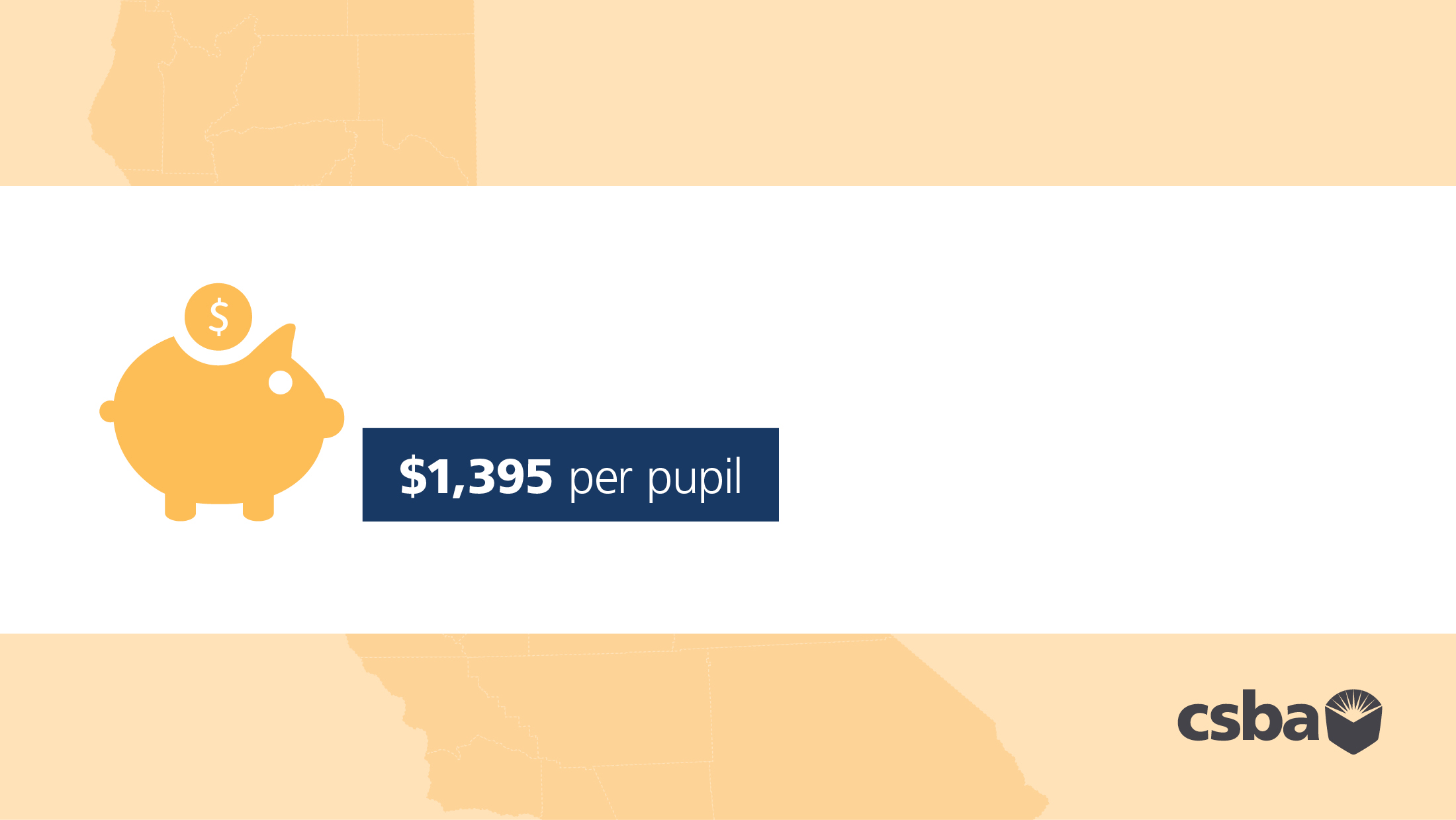 If the state funded schools at just the national  average, that would increase funding by
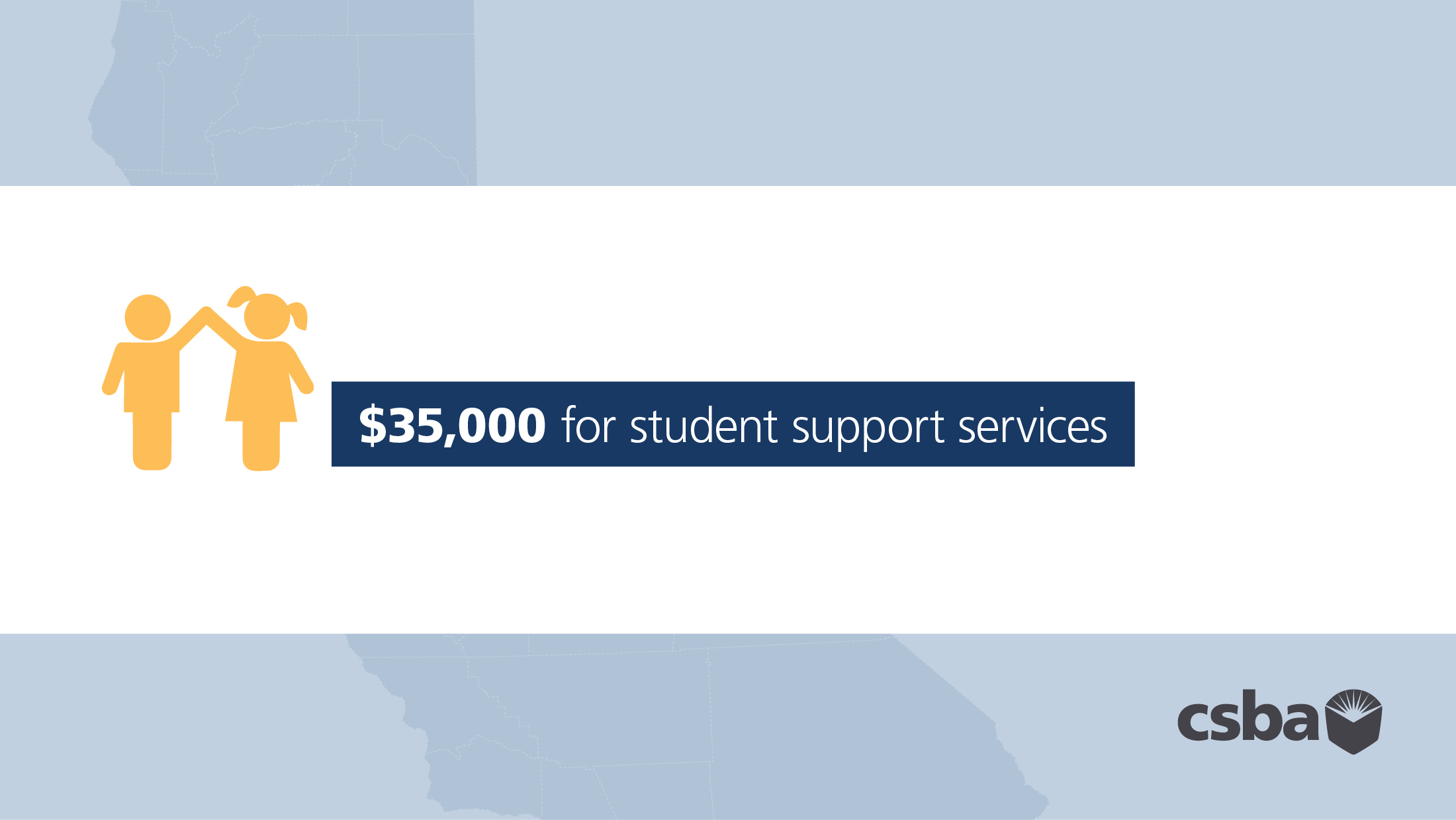 For a classroom of 25 students, that’s an additional
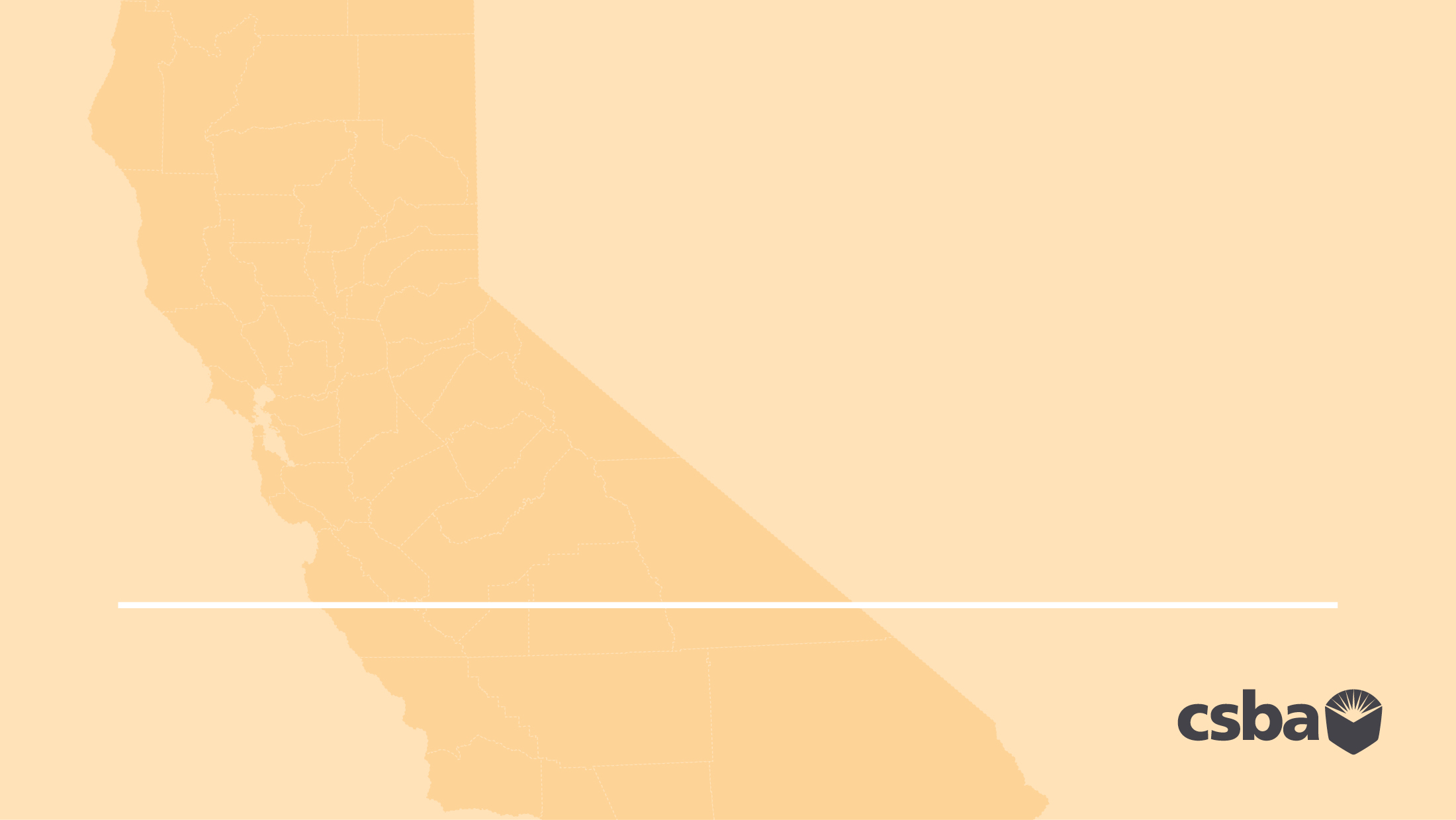 With an additional $1,395 per student, a 500 student  school would have $697,500 in additional revenue.  This would allow the school to:
» Improve College and Career Counseling, Engage Parents,  Ensure Advanced Placement Success, Provide a
Well-Rounded Education, Expand Summer Learning and  Expand Preschool
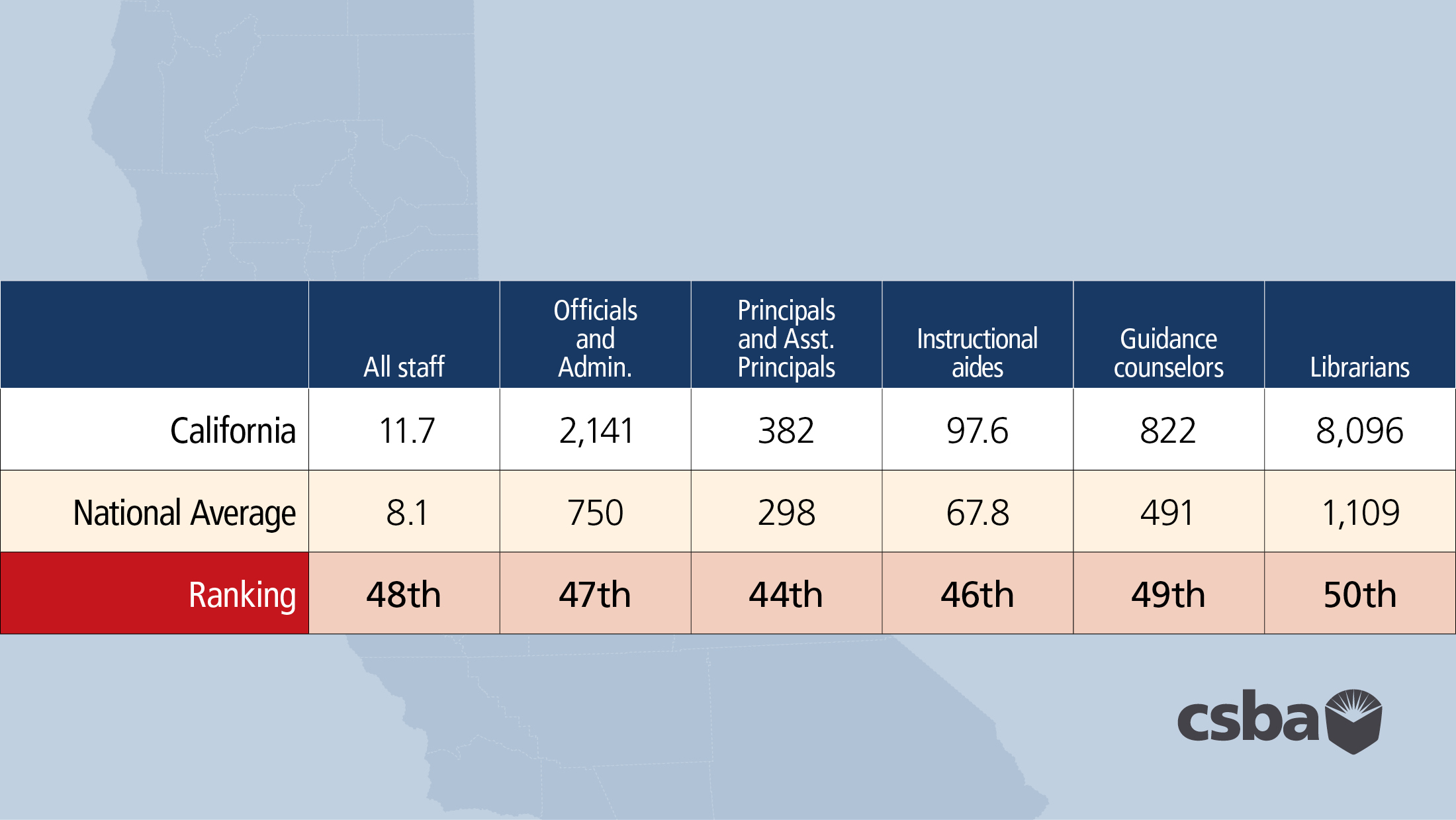 California has one of the worst teacher-pupil ratios in the nation
…and some of the lowest overall staffng levels in the country
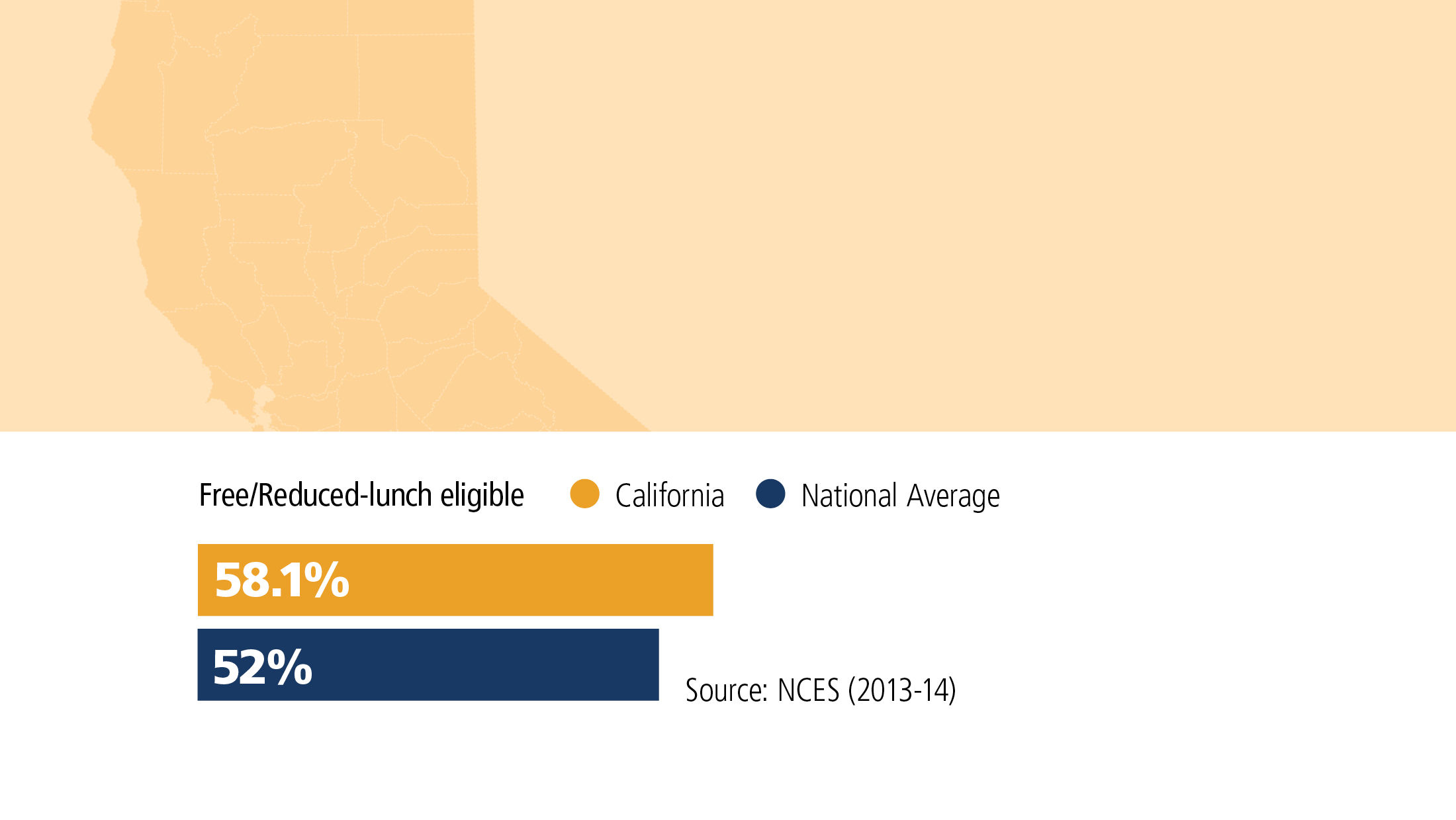 The problems posed by California’s dismal school funding  levels are compounded by the high level of student
need and the state’s high cost of living: 58 percent of  California’s public school students are eligible for free/
reduced lunch — above the national average of 52%
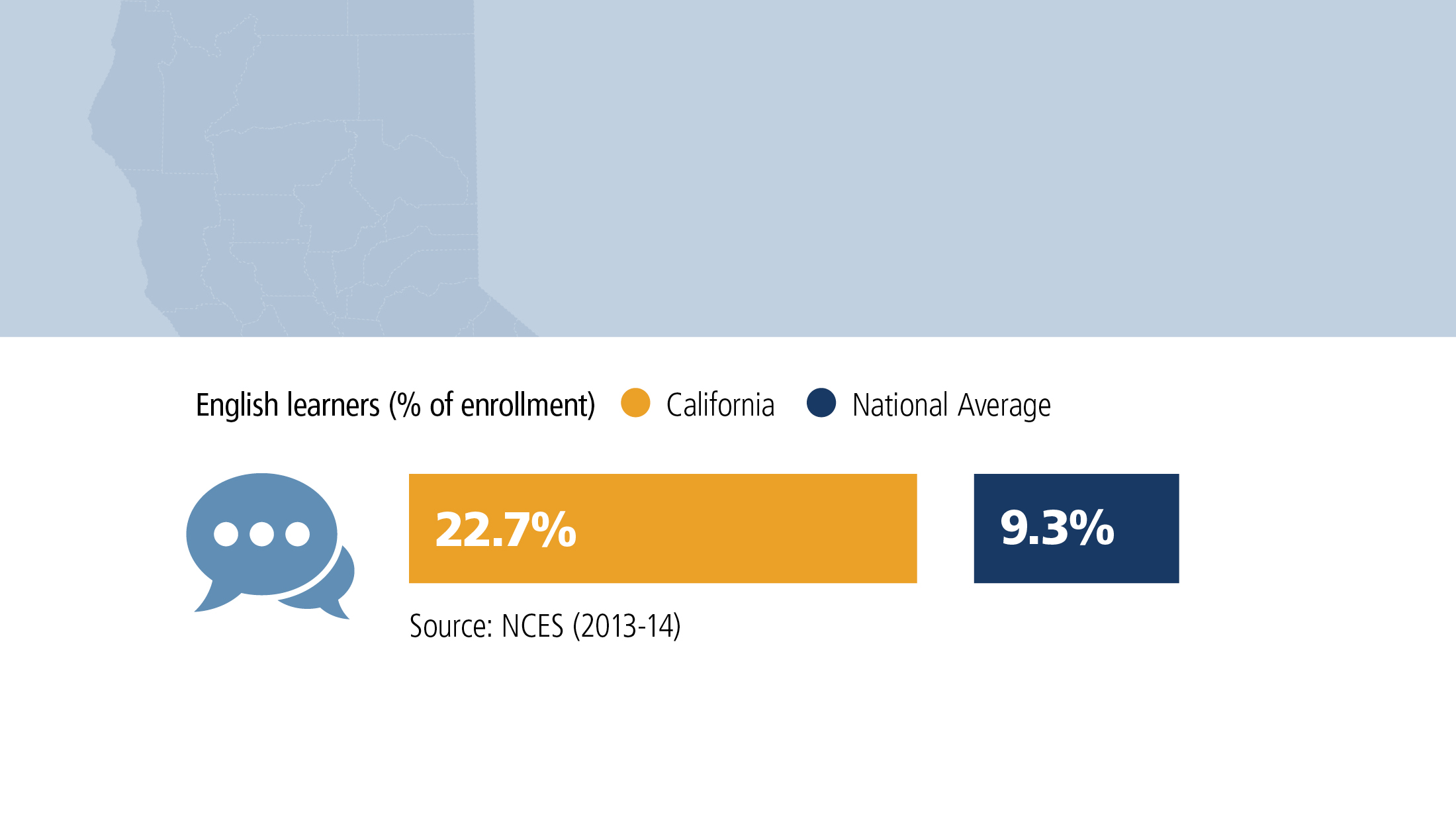 California also has the nation’s highest percentage of  English Learner students at 23% — more than twice the  national average of 9%
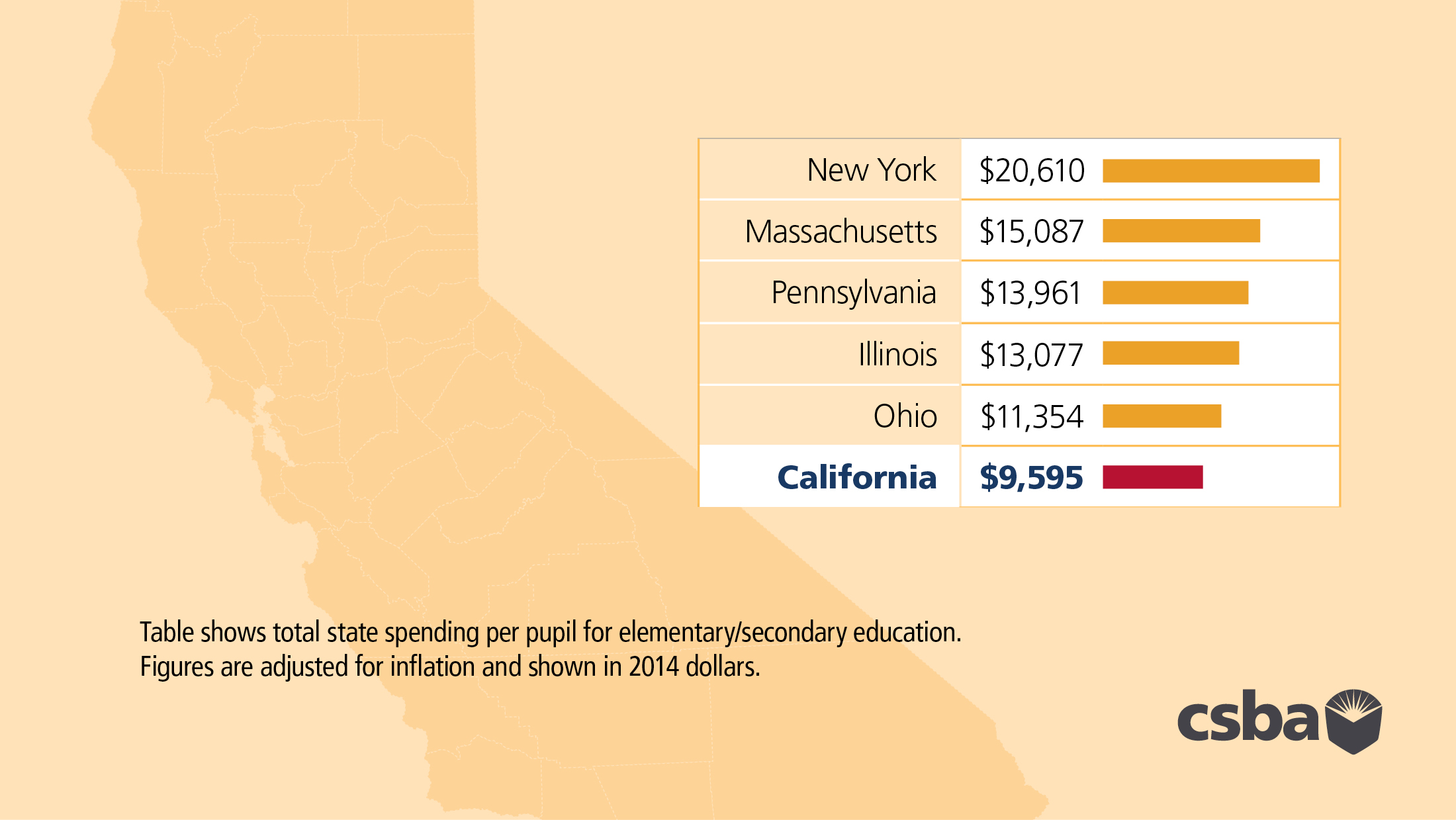 California trails peer states  in per pupil spending and  provides just a fraction of  the funding offered by the  nation’s top 10 states.
In fact, some states spend  nearly twice as much per  pupil as California.
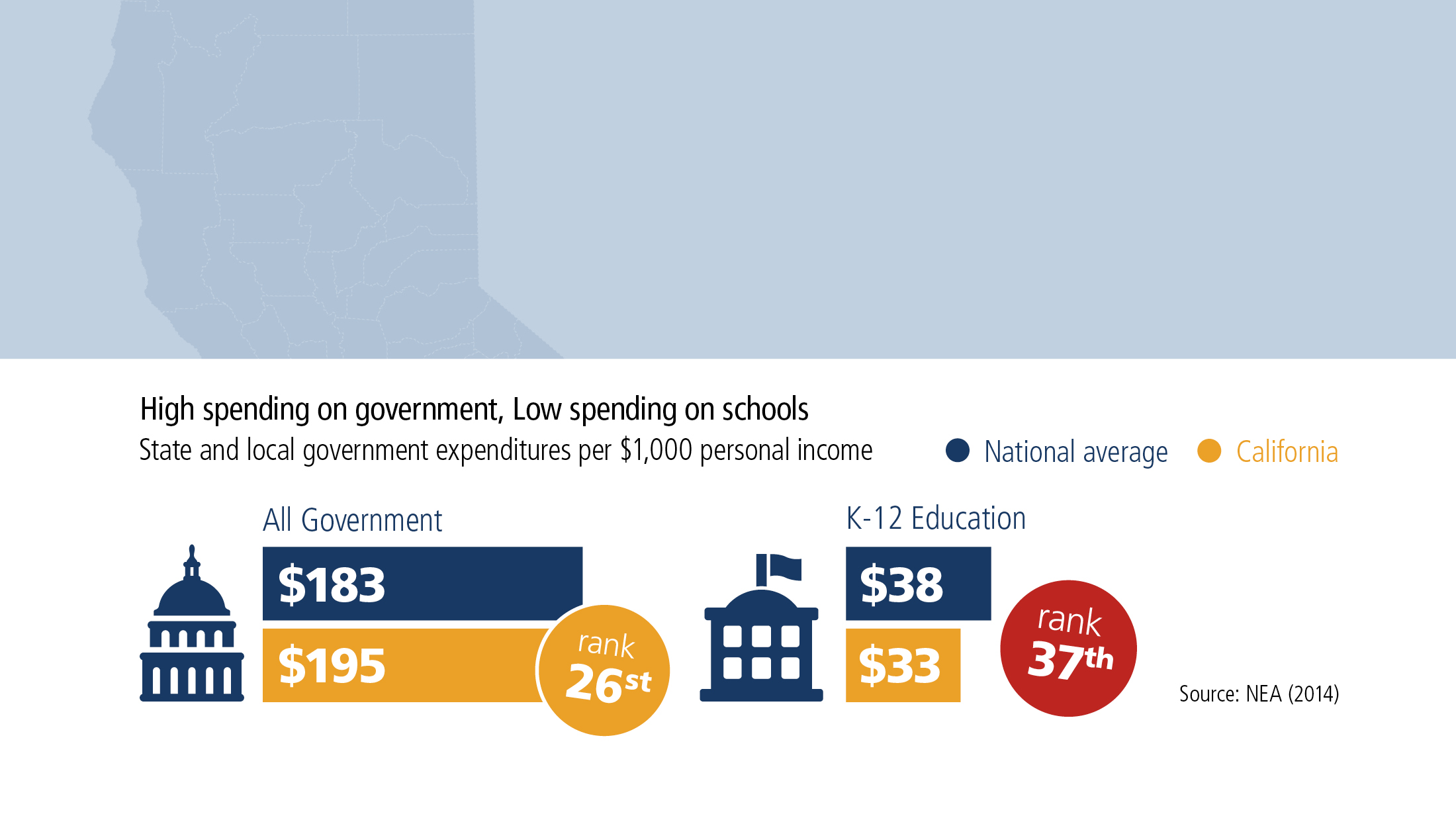 LCFF is a step forward philosophically because it supports  equity by directing more money to students with higher need.  But redistribution is a not a solution when the overall funding  pie is much too small.
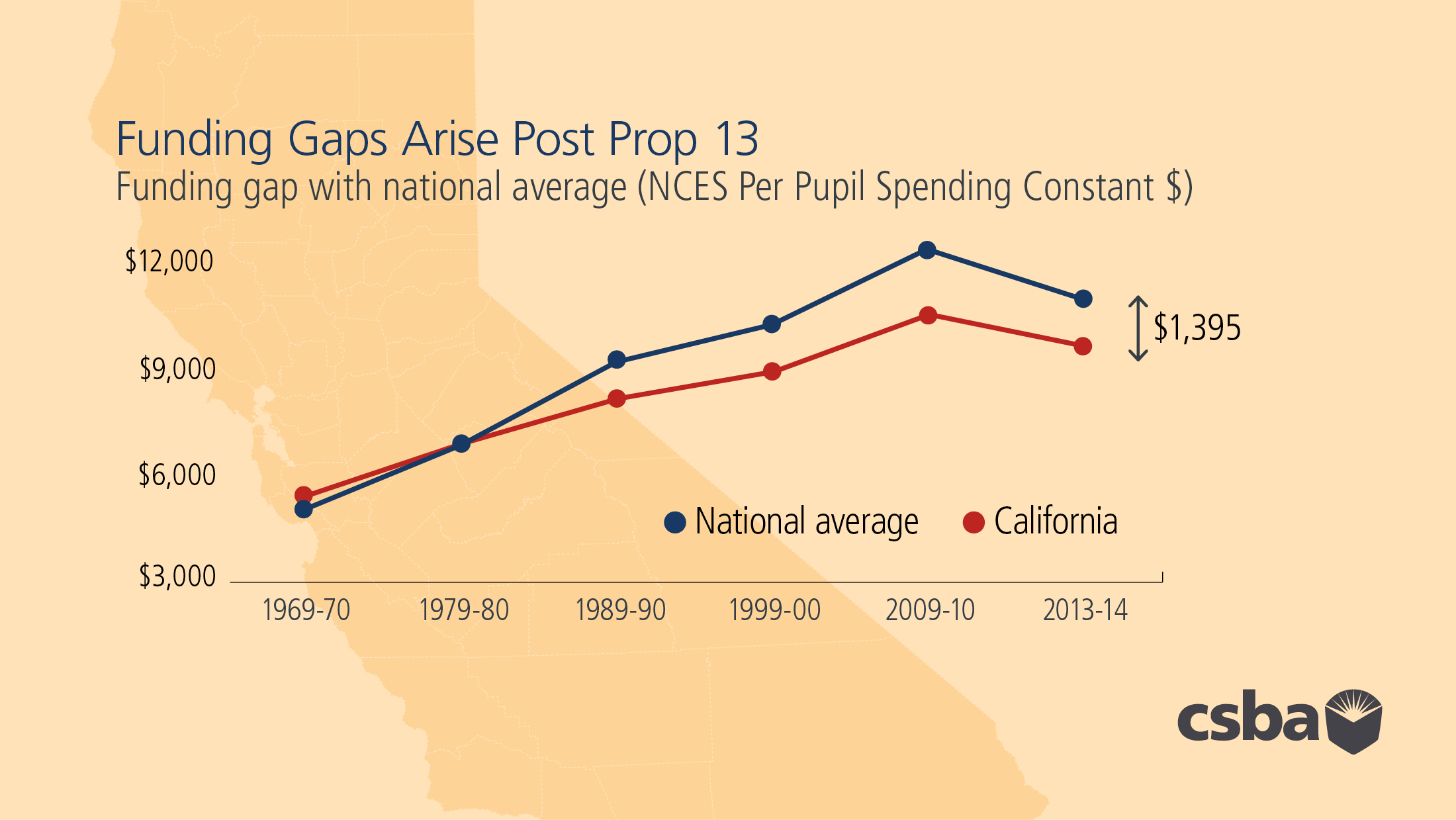 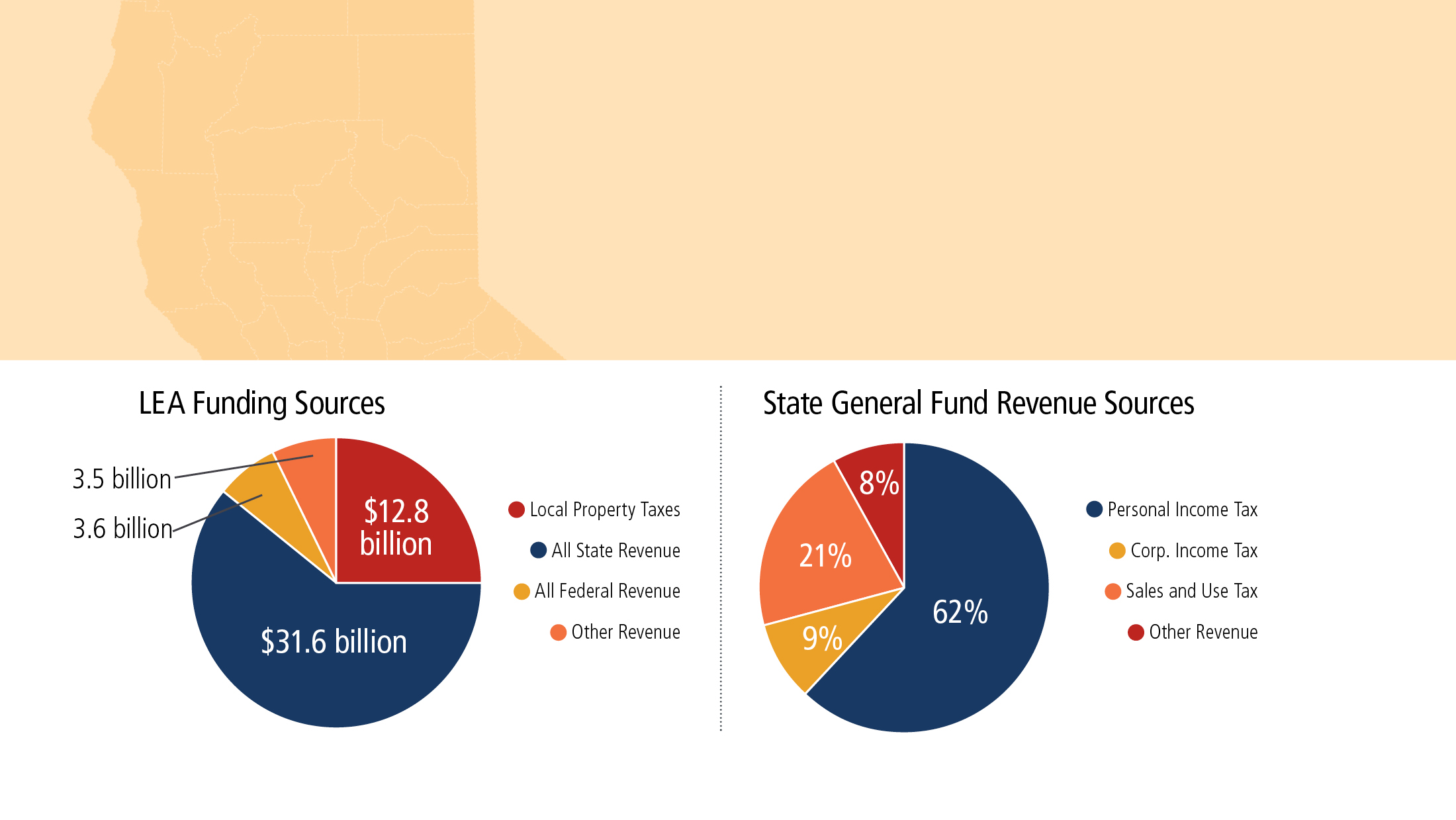 We need to do more than cut the same size pie into smaller  and smaller pieces. We need to increase the funding pie to  a  level that that will allow us to serve all students and prepare  them for college, career and civic life.
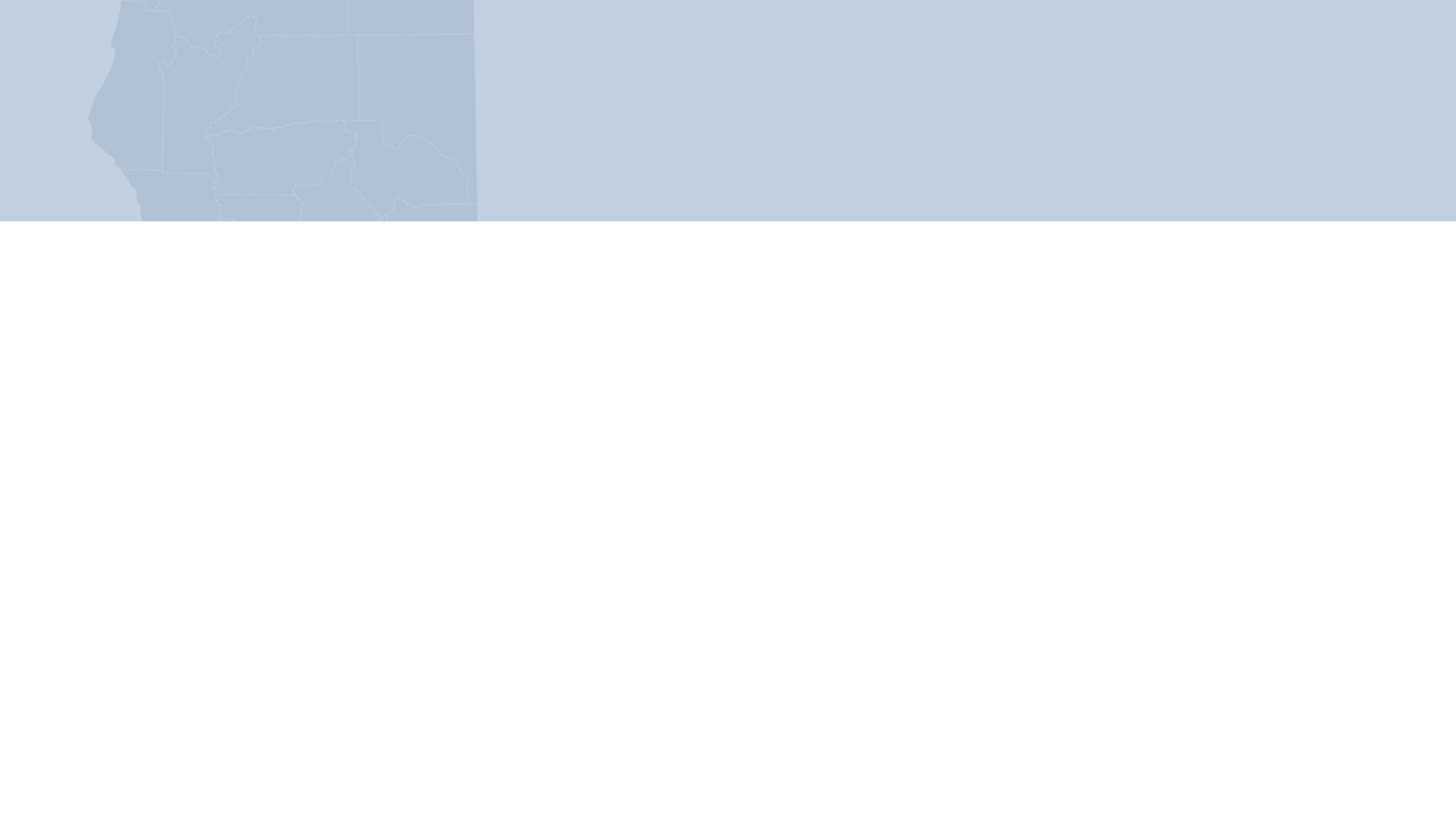 The urgency of investment in public schools is only growing as:
Revenue increases scheduled from LCFF have nearly expired
Employer pension contribution costs are set to double over  the next five years
Health care, utility, transportation and special  education costs continue to skyrocket
Unfunded mandates are introduced annually
The next recession grows closer
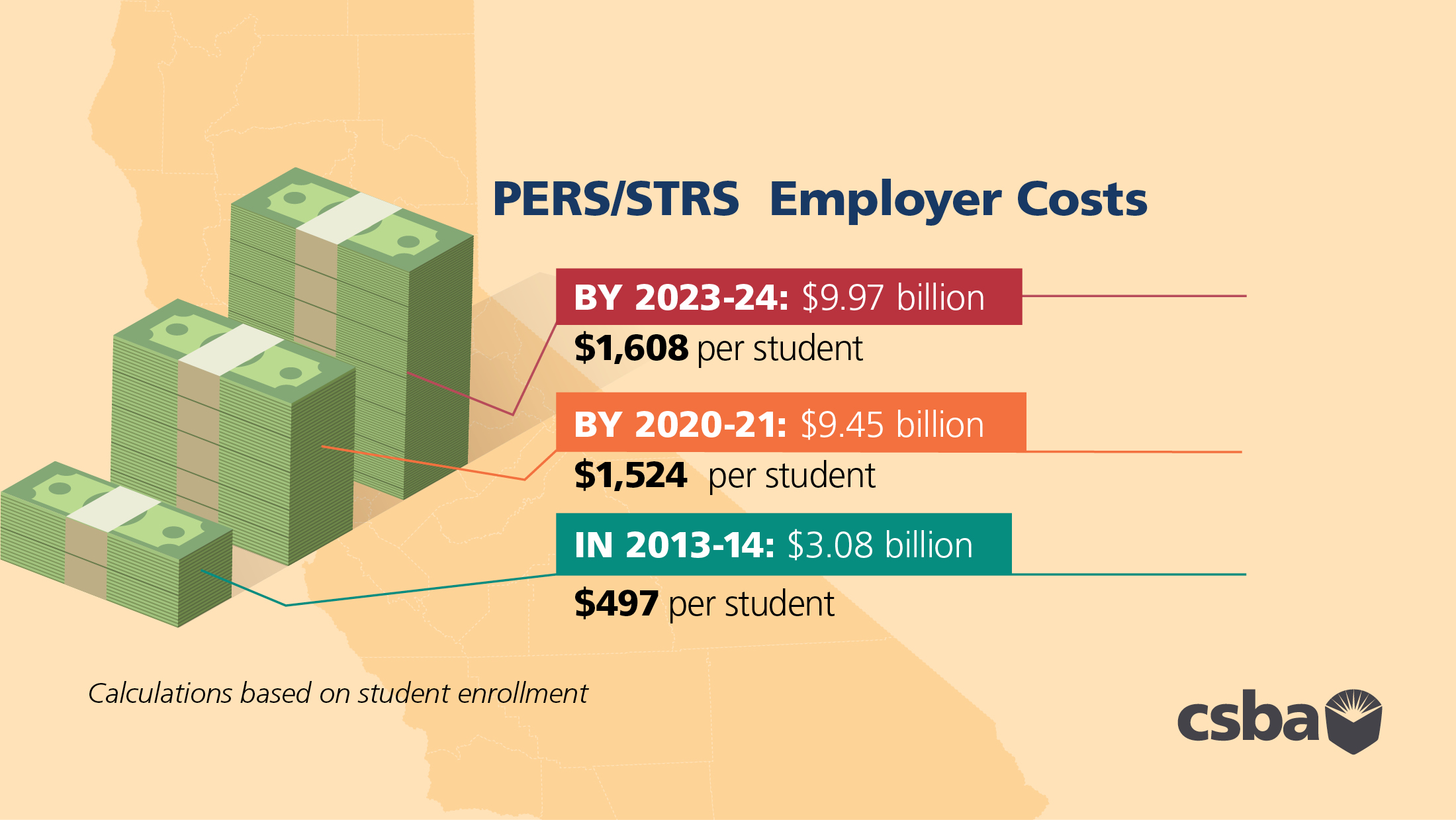 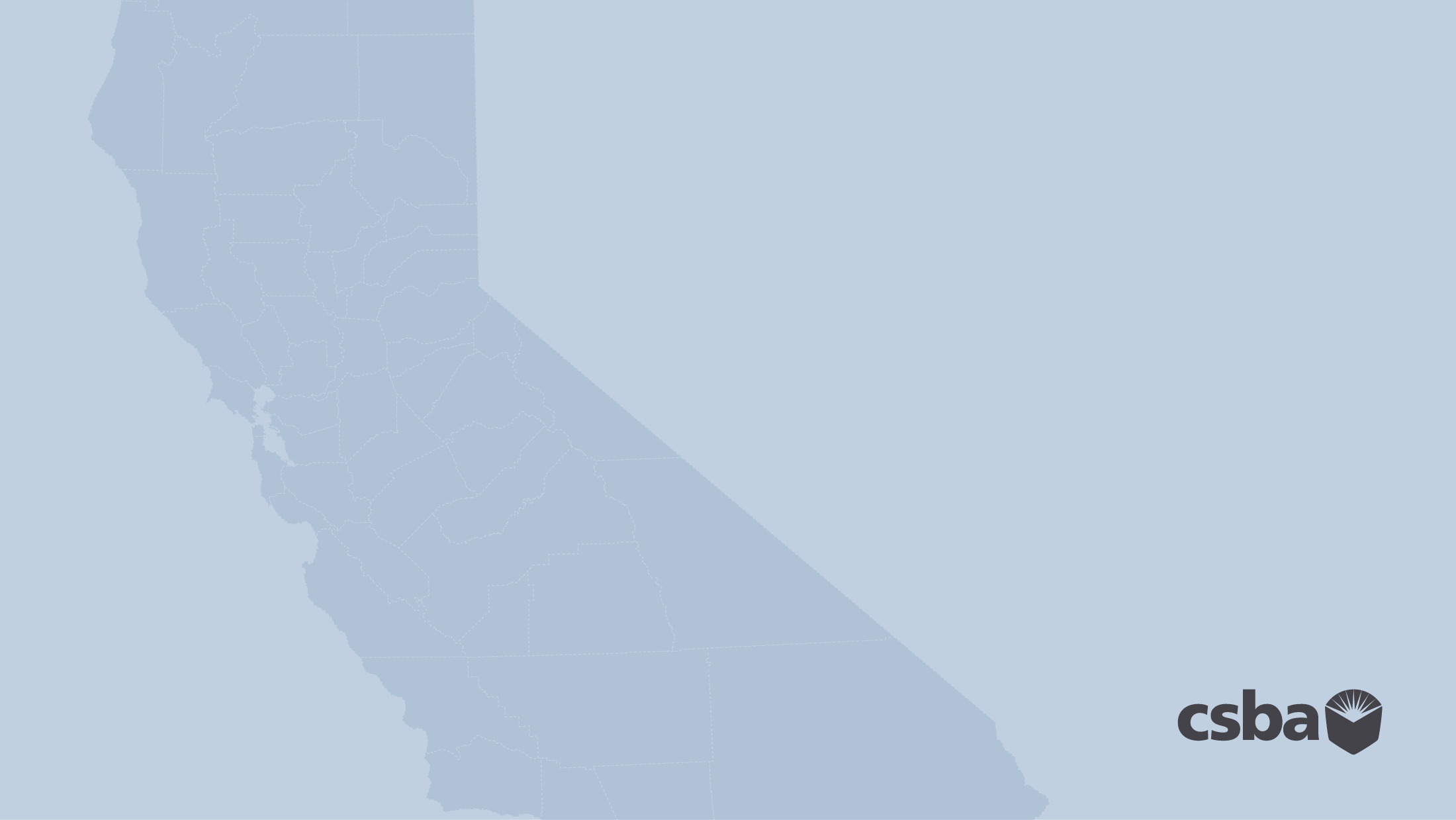 California has consistently underfunded public  education while widening its scope, adding new  requirements and raising the standards for what  constitutes 21st Century Learning. As a result, our schools lack the resources of those in poorer  sections of the country as well as the resources  needed to meet the state’s goals for students.
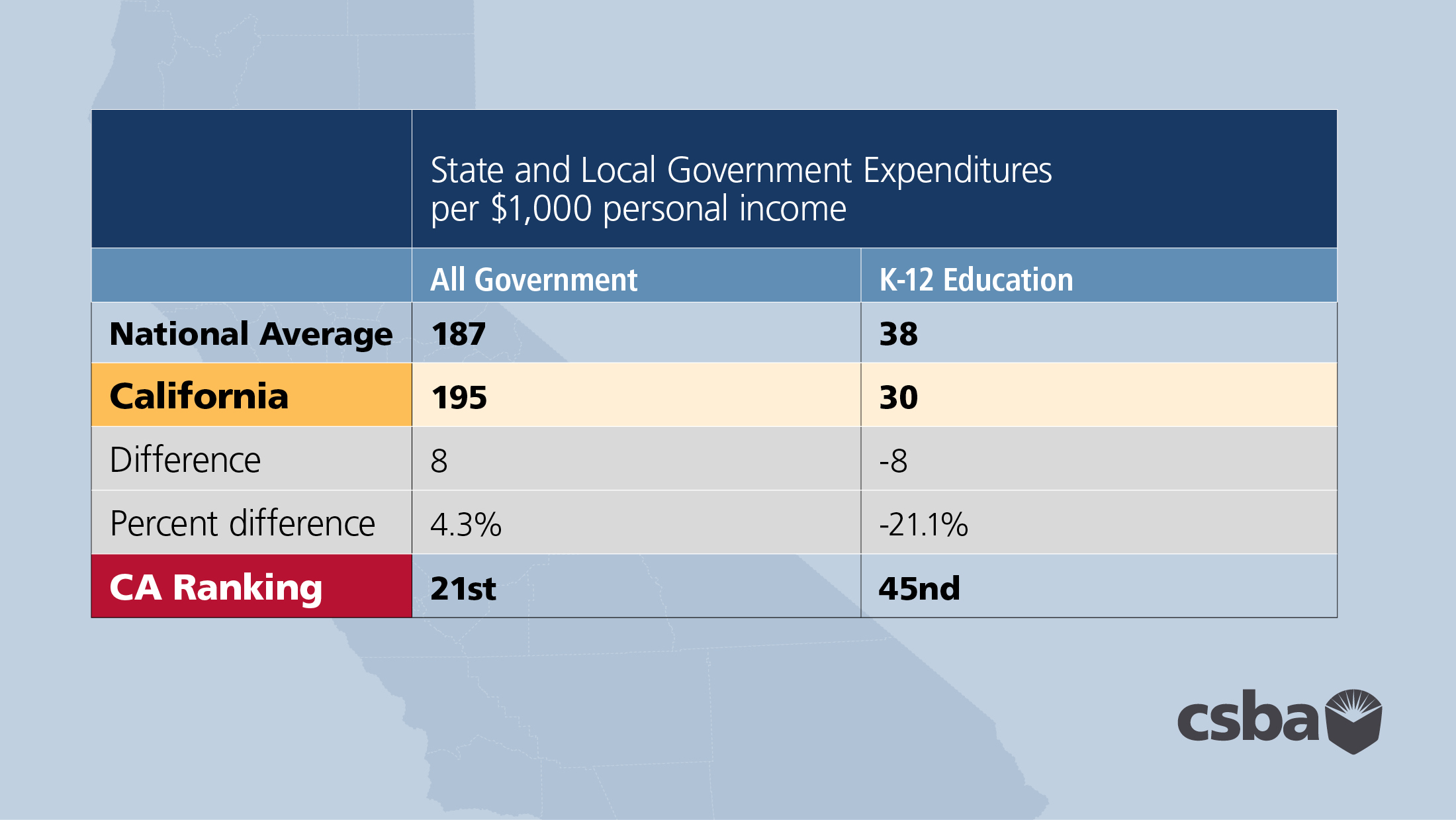 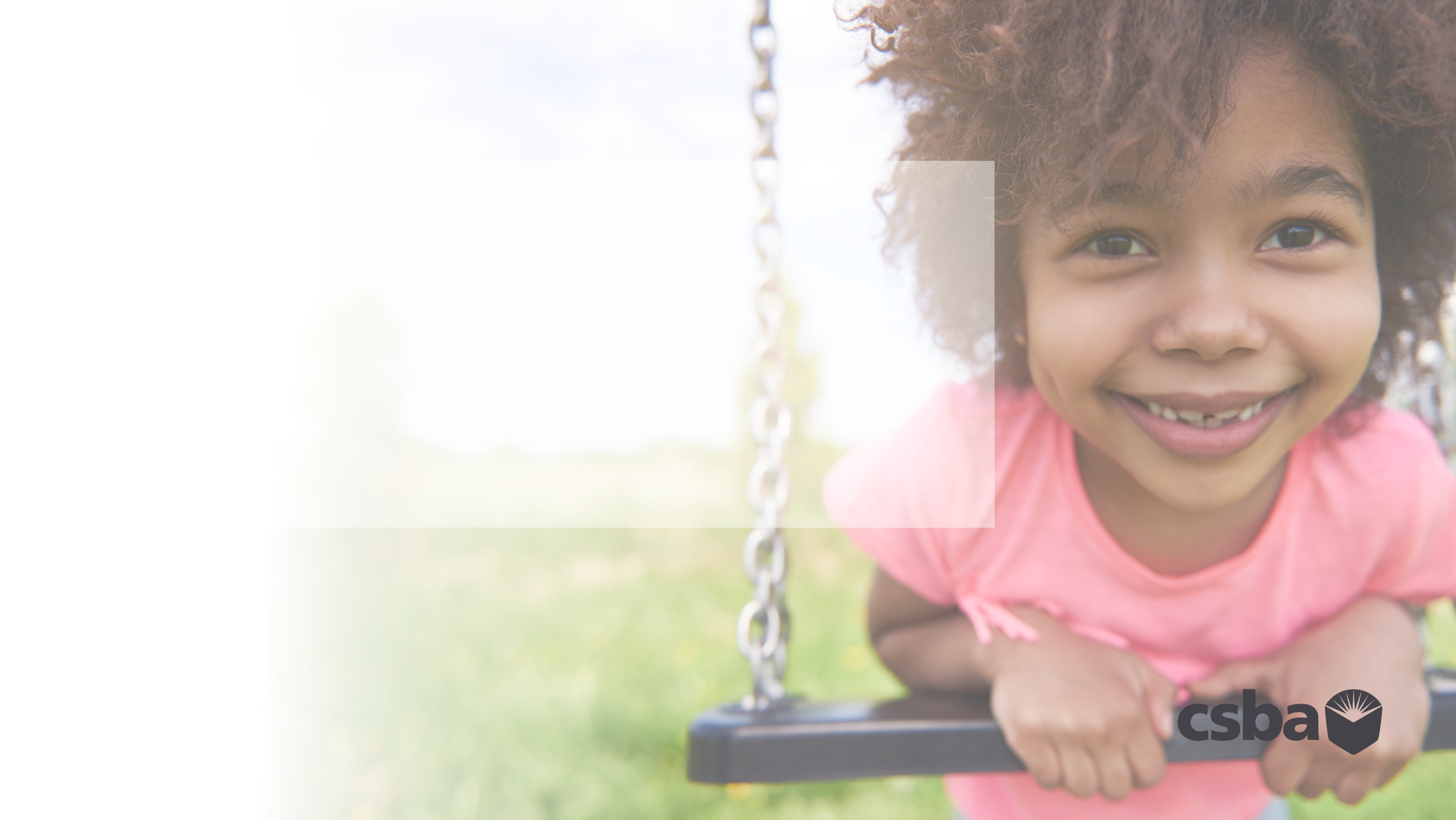 Districts are doing more with less, but if  California is serious about providing all its  children with a high-quality education,  we need to get serious about full and fair  funding for public schools.